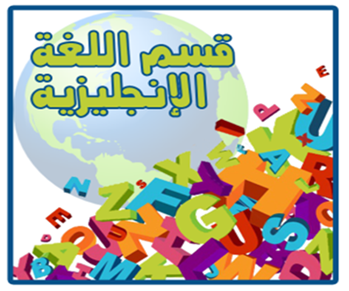 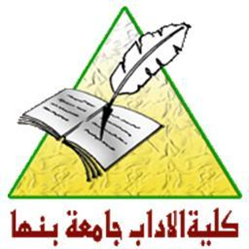 Translation CourseLECTURE 2Some Strategies of Translation
INSTRUCTOR: Prof. Hesham Hasan
Calque and Borrowing
Calque: This is ‘a special kind of borrowing’ (1995: 32–3; 2004: 129–30) where the SL expression or structure is transferred in a literal translation. For example, the French calque ‘Compliments de la Saison’ for the English ‘ Compliments of the Season’.
 Borrowing: The SL word is transferred directly to the TL. This grouping (1995: 31–2; 2004: 129) covers words such as the Russian rouble, datcha or, more recently, glasnost and perestroika, that are used in English and other languages to fill a semantic gap in the TL. Sometimes borrowings are employed to add local colour (pétanque, armagnac and bastide in a tourist brochure about south west France, for instance).
Literal Translation
- Literal translation (1995: 33–5; 2004: 130–2): This is ‘word-for-word’ translation, which Vinay and Darbelnet describe as being most common between lan- guages of the same family and culture. Their example is ‘I left my spectacles on the table downstairs’ which becomes ‘J’ai laissé mes lunettes sur la table en bas.’ Literal translation is the authors’ prescription for good translation: ‘literalness should only be sacrificed because of structural and metalinguistic requirements and only after checking that the meaning is fully preserved’ (1995: 288).
Transposition
Transposition (2004: 132 and 1995: 94–9): This is a change of one part of speech for another without changing the sense. Transposition can  be:
obligatory: ‘dès son lever’ [‘upon her rising’] in a particular past context would be translated as ‘as soon as she got  up’;
optional: in the reverse direction ‘as soon as she got up’ could be translated literally as ‘dès qu’elle s’est levée’ or as a transposition in ‘dès son lever’.
Modulation
- Modulation: This changes the semantics and point of view of the SL. It can be:
obligatory: e.g. ‘the time when’ translates as ‘le moment où’ [lit. ‘the moment
where’];
optional, though linked to preferred structures of the two languages: e.g. the reversal of point of view in ‘it is not difficult to show’  ‘il est facile de démontrer’ [lit. ‘it is easy to show’].
Vinay and Darbelnet place much store by modulation as ‘the touchstone of a good translator’, whereas transposition ‘simply shows a very good command of the target language’ (1995: 246). Modulation at the level of message is  subdivided  (pp. 246–55)  along the following lines:
abstract for concrete
 cause–effect
 part–whole 
part–another part 
reversal of terms
opposite
active to passive (and vice versa) space for time
rethinking of intervals and limits (in space and time) change of symbol (including fixed and new  metaphors).